Wpływ głośnego czytania na rozwój emocjonalny dzieci w młodszym wieku szkolnym
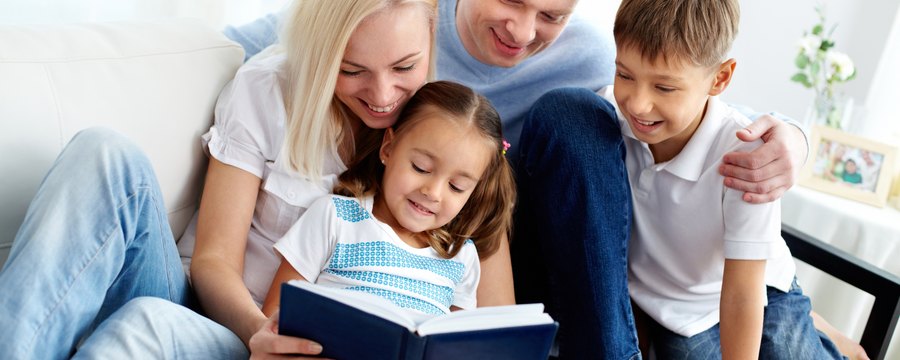 20 minut głośnego czytania-ważna inwestycja w rozwój dziecka
Zaspakajamy emocjonalne potrzeby dziecka
Zacieśniamy łączącą nas więź
Wyrażamy swoją miłość i zainteresowanie
Wzmacniamy poczucie pewności siebie i wiary w swoje możliwości
Budujemy właściwy system wartości
Kształtujemy osobowość dziecka
Korzyści płynące z głośnego czytania
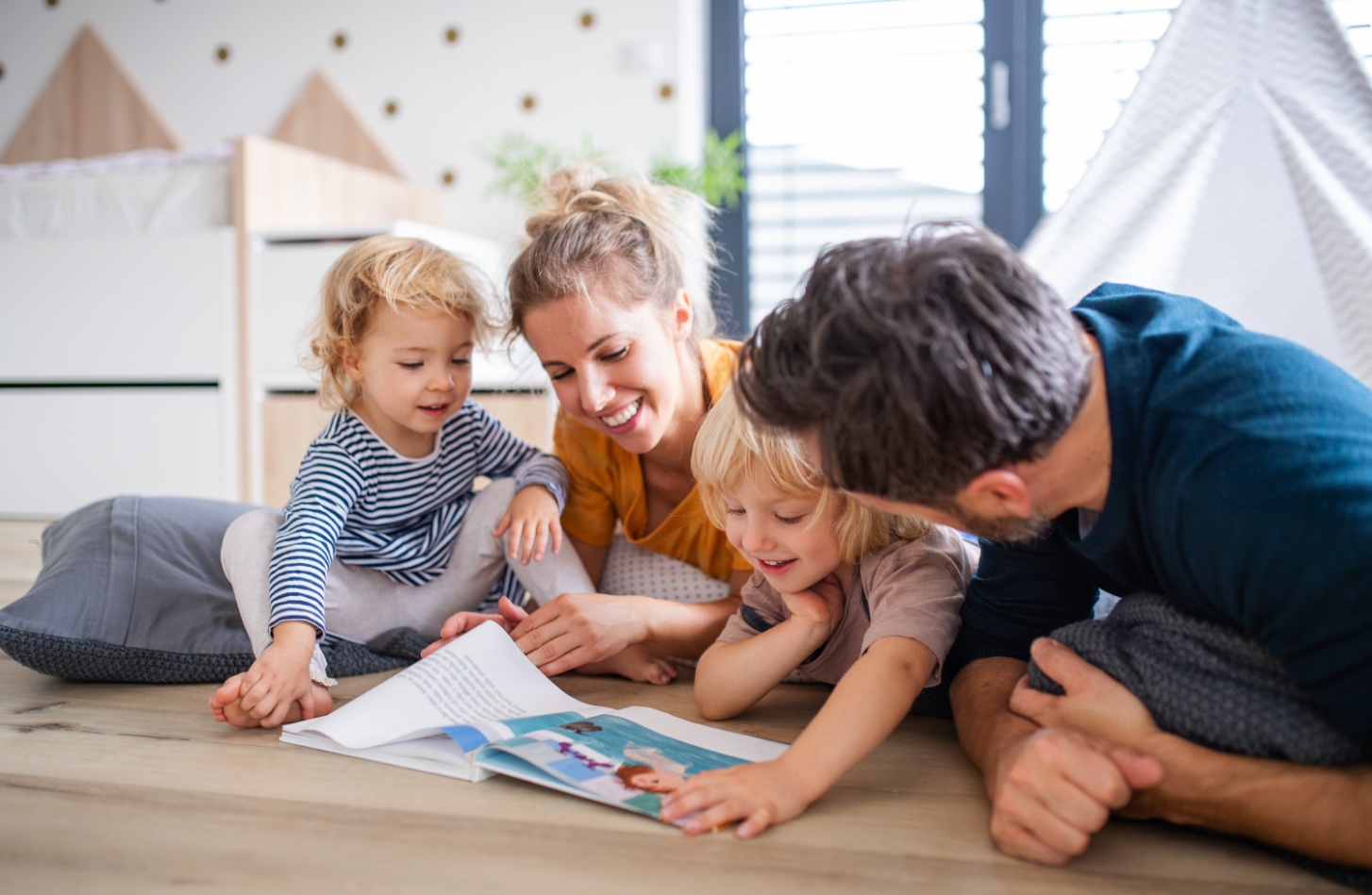 Głośne czytanie buduje więź pomiędzy rodzicem i dzieckiem
Wybrać odpowiednie miejsce, kojarzone z tą czynnością (np. pokój dziecka)
Dostosować czas do rytmu dnia (po zajęciach obowiązkowych)
Wytworzyć odpowiednią atmosferę (cisza, światło, ciepło)
Głośne czytanie zaspakaja potrzeby emocjonalne dziecka
Radość 
Miłość 
Bezpieczeństwo
Przynależność
Szacunek
Głośne czytanie wspiera rozwój psychiczny dziecka i wzmacnia jego poczucie własnej wartości
Przekazywanie odpowiednich wzorców
Wzmacnianie empatii
Kształtowanie umiejętności społecznych
Właściwe wyrażanie swoich emocji i potrzeb
Głośne czytanie uczy języka, rozwija słownictwo, daje swobodę w mówieniu
Wzbogacanie  słownictwa
Lepszy kontakt z otoczeniem
Łatwość w przekazywaniu swoich myśli, odczuć
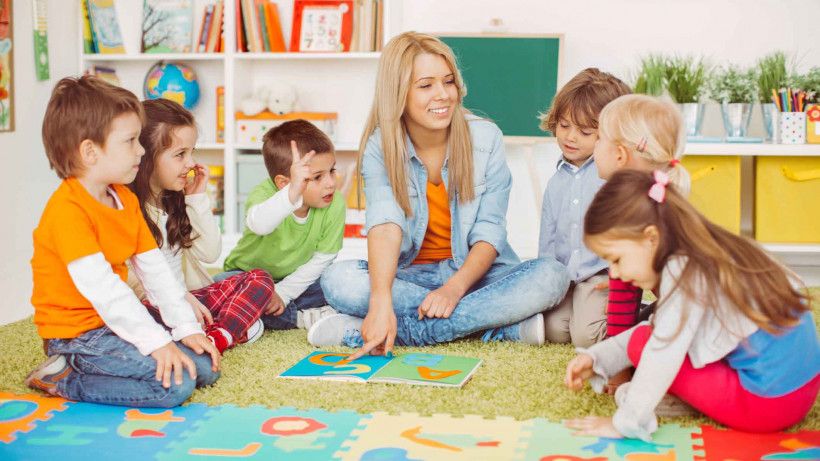 GŁOŚNE CZTANIE PRZYGOTOWUJE I ZACHĘCA DO SAMODZIELNEGO CZYTANIA
Zaciekawienie techniką czytania
Poznawanie liter
Podejmowanie prób samodzielnego czytania
Modulowanie głosu
Właściwa interpretacja tekstu
Analiza ilustracji
Głośne czytanie rozwija wyobraźnię i wrażliwość
Rozmowy na temat przeczytanego tekstu
Odróżnianie dobra od zła
Naśladowanie pozytywnych wzorców
Głośne czytania uczy myślenia, ułatwia naukę, poprawia koncentrację
Ćwiczy pamięć
Chronologia wydarzeń
Charakterystyka postaci 
Bajki-rymowanki ( nauka krótkich tekstów na pamięć)
Głośne czytanie chroni przed uzależnieniem od mediów
Rodzic jest wzorem do naśladowania
Czas z książką musi być konkurencją dla mediów (zaciekawienie, humor, miła atmosfera)
Głośne czytanie pomaga w rozwiązywaniu problemów
Odpowiednie wzorce zachowań
„On też tak miał…” nie jesteś sam.
Dialog w rodzinie
Aprobata zachowań pozytywnych
Dlaczego czytanie jest dzisiaj ważniejsze niż kiedykolwiek w przeszłości?
Internet – gry , filmy (przemoc, wulgarny język, niewłaściwe postawy, zło lepsze od dobra, negatywny bohater, )
Telefon komórkowy -  zubożony język komunikacyjny, gry, filmy 
Lawinowy przyrost informacji- selekcja, wybór tych istotnych
Jakie książki wybieramy:
Ciekawe dla dziecka
Napisane lub tłumaczone poprawną polszczyzną, zrozumiałą dla dziecka
Uczące racjonalnego myślenia
Niosące jakieś przesłanie (szacunek, przyjaźń, tolerancja)
Promujące pozytywne wzorce postępowania
Dostosowane do wrażliwości dziecka-nie wzbudzające lęków
Budujące pozytywny stosunek do świata i wiarę w siebie
Bogato ilustrowane
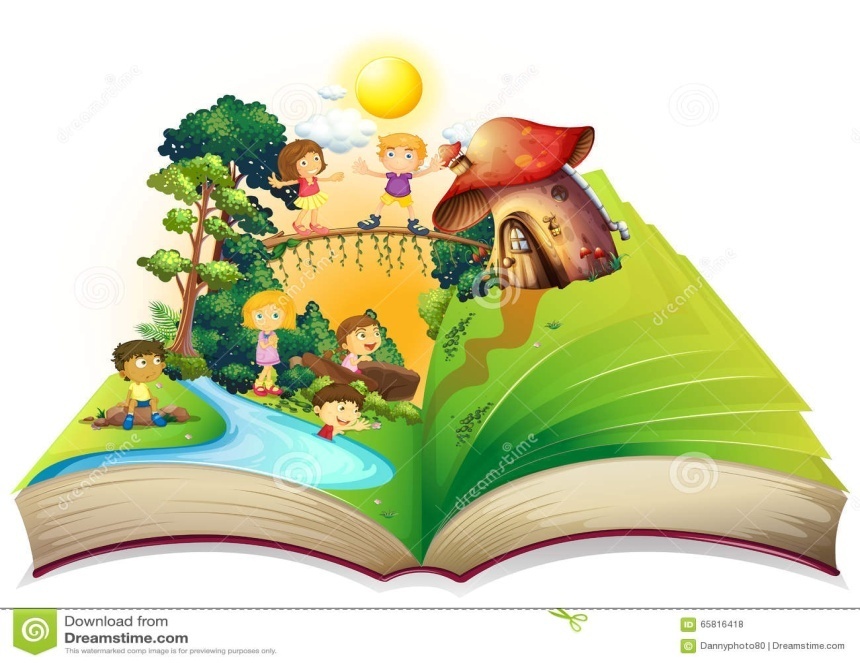 Co warto czytać?
Bajki terapeutyczne np. Marii Molickiej
Bajki Terapeutyczne na dobry dzień i jeszcze lepsze jutro. B. Stańczuk
Bajki pocieszanki U. Dmitruk
Jak oswoić potwory. M. Drużyńska
Książeczki z „tajemnicą” (detektywistyczne)
Seria o „Cukierku” W. Cichoń
Książeczki z serii „Przytul mnie”
Seria „Poczytaj mi mamo”
Książki G. Kasdepke
Bardzo duży wybór polecanych książek znajduje się w szkolnej bibliotece
Zapraszamy !!!
Działania szkoły promujące czytelnictwo
Klasowe biblioteczki
Cotygodniowe odwiedziny w bibliotece klas I-III
Bookcrossing- wędrująca książka w wyznaczonym miejscu na korytarzu szkoły
Narodowy Program Rozwoju Czytelnictwa
Projekt Instytutu Książki „Mała książka, wielki człowiek”
Imprezy czytelnicze, konkursy, wystawy książek
Kiermasze książek
Lekcje biblioteczne
Bogaty księgozbiór w szkolnej bibliotece
Wypożyczenia na wakacje, ferie
Ciekawe propozycje dla uczniów i rodziców na stronie internetowej szkoły w zakładce „Biblioteka”
Współpraca z Miejska Biblioteką Publiczną
      (Filia nr 5)
Podsumowując
GŁOŚNE SYSTEMATYCZNE CZYTANIE:

Rozbudza zainteresowania, rozwija wyobraźnię.
Stymuluje rozwój emocjonalny, rozwija wrażliwość i empatię.
Uczy wartości moralnych, wpływa na zmianę negatywnych postaw na pozytywne, 
Pomaga w rozróżnianiu dobra od zła. 
Jest tanią i łatwo dostępną rozrywką; rozwija poczucie humoru.
Ułatwia samodzielne czytanie, pomaga w mówieniu i czytaniu.
Chroni przed uzależnieniem od telewizji.
Uczy nie agresywnych sposobów rozwiązywania problemów i konfliktów
Kształtuje nawyk czytania i poszerzania wiedzy na całe życie.
Jest inwestycją w przyszłość dziecka. Dzieci, którym czytano, lepiej radzą sobie w szkole.  
Czytanie nie wywołuje lęków i niepokoju jak telewizja.
Rozładowuje napięcie i pomaga się uspokoić
Buduje więzi między rodzicem, a dzieckiem
Utożsamia czytania ze spokojem, przyjemnością, poczuciem bezpieczeństwa.
Stymuluje rozwój mózgu.
Ćwiczy pamięć i poprawia koncentrację (w odróżnieniu od telewizji).
Uczy radzenia sobie w niektórych sytuacjach
Przynosi ogromną wiedzę ogólną; rozbudowuje słownictwo.
Uczy myślenia, pomaga w zrozumieniu ludzi, świata i siebie.
Daje kontakt z bogactwem doświadczeń niemożliwych do zdobycia samemu (np. podróże, czy poznanie egzotycznych zwierząt).
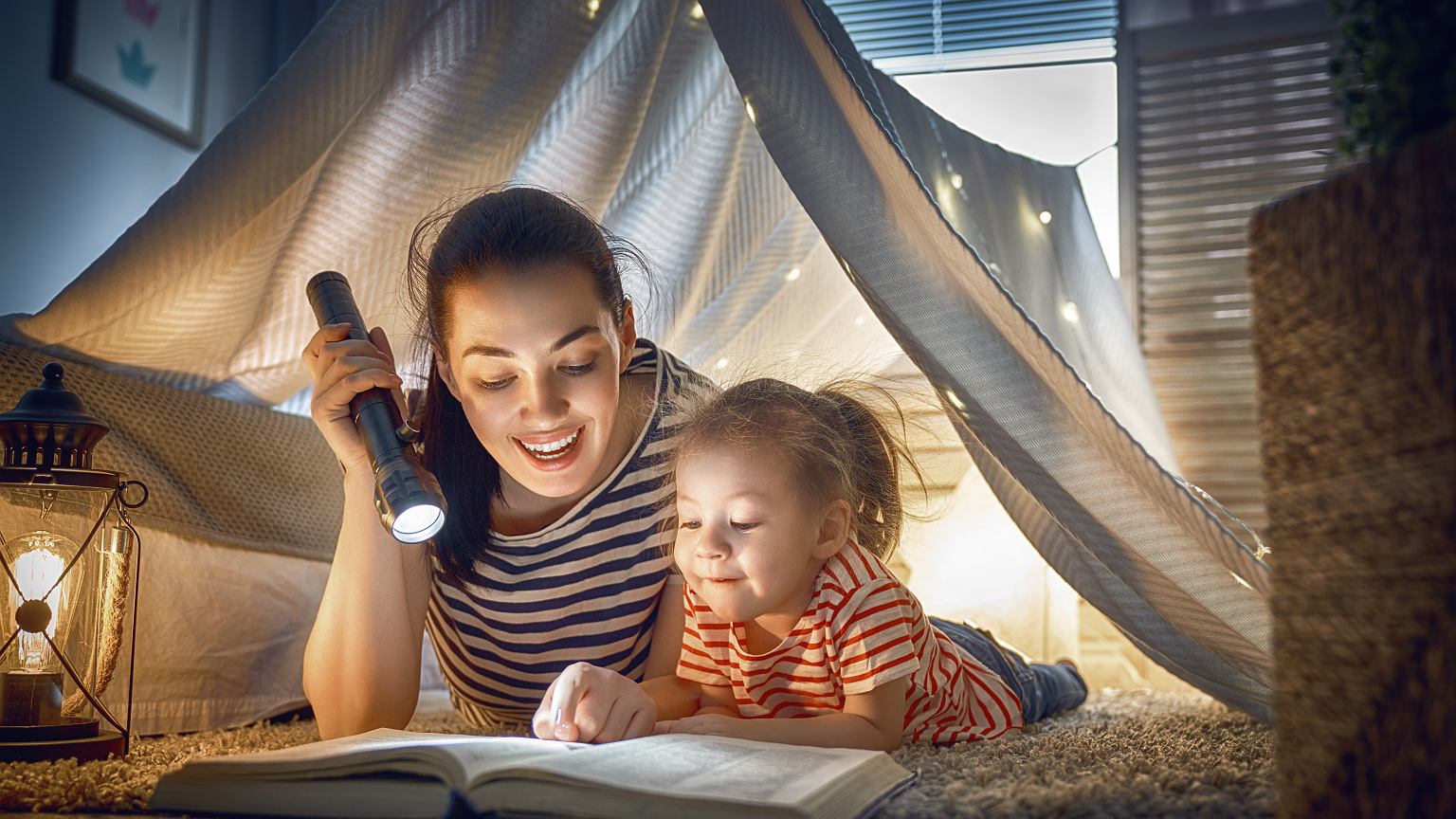 DZIEKUJĘ ZA UWAGĘ

Prezentaję przygotowała Katarzyna Dmochowska
nauczyciel bibliotekarz w Publicznej Szkole Podstawowej nr 11 im. Orląt Lwowskich w Opolu